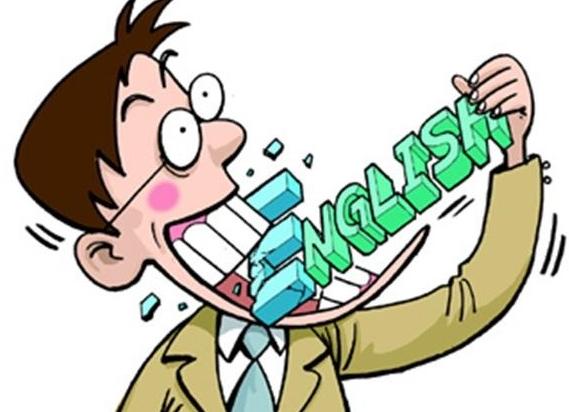 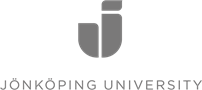 Introduction to Preparatory English 1 & 2
Pathway Programmes  - Autumn Term 2016
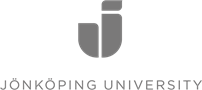 Contents
Teaching Staff
General Information
Learning Objectives 
Preparatory English 1 
Preparatory English 2 
Any questions?
Teaching Staff
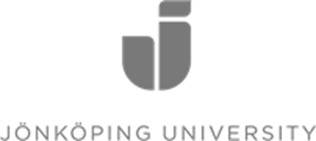 Academic English
Viewpoints 1 & 2

	     Annika Riman                         Tel 073 910 1726                         Annika.Riman@ju.se
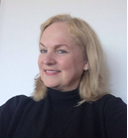 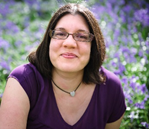 Christina Dahlén D’Cruz
Tel 073 910 1729
Christina.Dcruz@ju.se



Carl Johan Odehammar
Tel 073 910 1781
Carl-Johan.Odehammar@ju.se
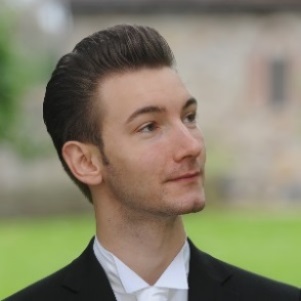 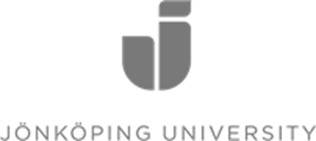 General Information
Equivalent to the Swedish upper secondary school course English 6 – level of required English proficiency for university studies in Sweden. 

Development of reading, writing, listening and speaking. 

Plus academic skills – research ethics, critical thinking, academic writing & discussions and formal presentations.  

Lectures, seminars, mixture of individual and group activities.
Learning Objectives
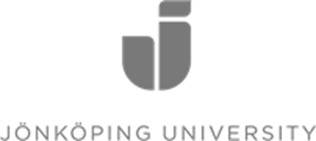 Understand the main content and essential details of English spoken at a relatively rapid pace, and in written English of various genres, and in more formal contexts. 

2.  Show basic knowledge of formal and academic writing.

3. Plan and deliver a formal presentation in English. 

4. Use a range of academic study techniques and language strategies.
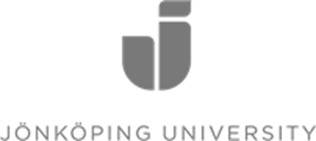 5. In oral and written production and interaction in English students will demonstrate the ability to present and discuss information accurately and clearly with some adaptation to purpose, recipient and situation.

6. Carry out effective research using a range of sources and to critically assess and evaluate these. 

7. Participate actively in classroom activities and be able to perform a range of tasks both individually and in a group setting. 

8. Self- and peer-reflection on the development of study and personal skills.
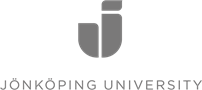 Preparatory English 1 (Year)
Pathway Year  - 20 Credits, 13.5 hours per week
Course Overview Academic English 1 : Unit 1
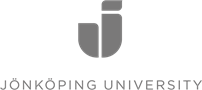 Stories From the Heart  
Reading autobiographical stories - comprehension & language strategies
Vocabulary and idiomatic expressions
Listening skills – TV documentaries, interviews – comprehension & note-taking.
Writing summaries and personal narratives
Introductory presentation skills 
Grammar: Verb tenses

Asssessment: End of unit written exam – 3 credits
Course Overview Academic English 1: Unit 2
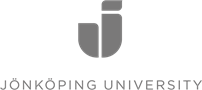 The English Speaking World – Research Project
Listening to lectures & note-taking
Group and individual research project
Summarising & paraphrasing - avoiding plagiarism 
Writing a comparative report, referencing & quotations
Group presentation
Grammar: Comparing and contrasting

Assessment: Research, individual written report & group presentation
6 Credits
Course Overview Academic English 1: Unit 3
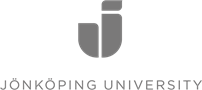 The World of Work
Writing CVs and covering letters 
Job interview skills
JU Careers Center / Arbetsförmedlingen
Group project
Grammar: Being formal and informal
Asssessment: Individual Employability Skills Portfolio 
Group Project – 6 Credits
Course Overview Viewpoints 1
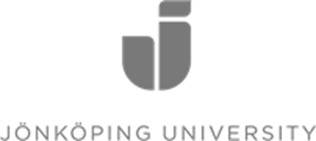 5 September  to 14 October  
21 November to 13 December  
-Academic group discussions
-Writing logbooks
-Critical & creative thinking for academic purposes
-Grammar revision

Assessment: Logbook, group discussion, drama - 5 Credits 
Coursebook: Viewpoints 1
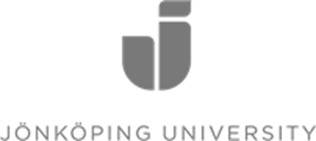 Preparatory English 2 (Semester / Year from January)
Pathway Semester  - 20 Credits, 13.5 hours per week
Course Overview Academic English 2 : Unit 1
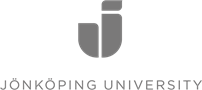 Stories From the Heart  
Reading autobiographical stories - comprehension & language strategies
Vocabulary and idiomatic expressions
Listening skills – TV documentaries, interviews – comprehension & note-taking.
Writing summaries and personal narratives
Introductory presentation skills 
Grammar: Verb tenses

Asssessment: End of unit written exam – 3 credits 

(Pathway Year  – Successful Studying)
Course Overview Academic English 6:  Unit 2
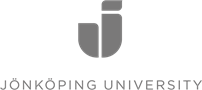 Individual Academic Research Project
-Plan and conduct your own academic research 
(related to your future study plans) 
Surveys and questionnaire design
Formal report writing 
Using and presenting visual information
Presentation

Asssessment: Research, written research paper & presentation - 6 credits
Course Overview Academic English:  Unit 3
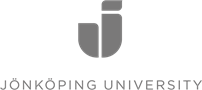 Change the World  
Introduction to rhetoric – persuasive speaking and writing
Research skills 
Writing an argumentative essay
Speech writing and individual speech/presentation
Grammar focus: Arguing and Persuading 

Asssessment: Class debate, academic essay and speech (6 credits)
Course Overview Viewpoints 2
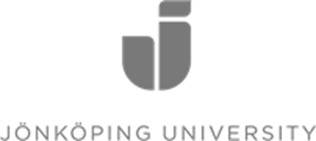 5 September  to 14 October  
21 November to 13 December  
-Academic group discussions
-Writing logbooks
-Critical & creative thinking for academic purposes
-Grammar revision

Assessment: Logbook, group discussion, drama - 5 Credits 
Coursebook: Viewpoints 2